Светлый праздник – Пасха!(познавательное развитие для детей младшего, среднего дошкольного возраста).
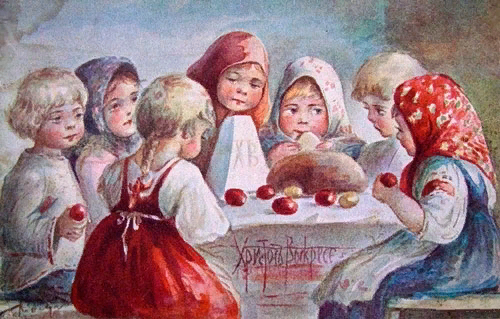 Однажды утром проснулось яичко…
И спросило яичко у папы петушка: «Папа, а что  за день сегодня?». - «Жизнь прекрасна у яйца. Родом ты своим гордись, и на праздник торопись. Пасха светлая идет, в храм торопится народ. Слышишь пение с небес? Иисус Христос воскрес!»
И спросило яичко у мамы курочки: «Мама, расскажи мне про светлый праздник Пасхи…»И начала курочка свой рассказ…
Пасха – это праздник праздников, прославляющий победу добра над злом, жизни над смертью, света над тьмой. Самый главный христианский праздник - Светлое Христово Воскресение. Наши предки говорили о нем «Пасха красна»!
Во всех храмах проходят праздничные службы. Звонят колокола, красивым, красным, радостным звоном, который называется – трезвон.
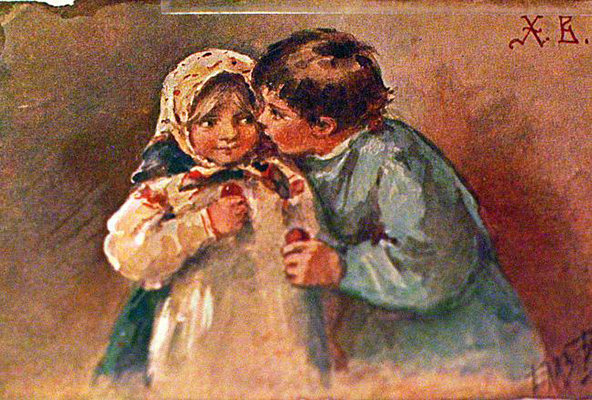 После службы верующие приветствуют друг друга целованием и словами: «Христос воскрес!»
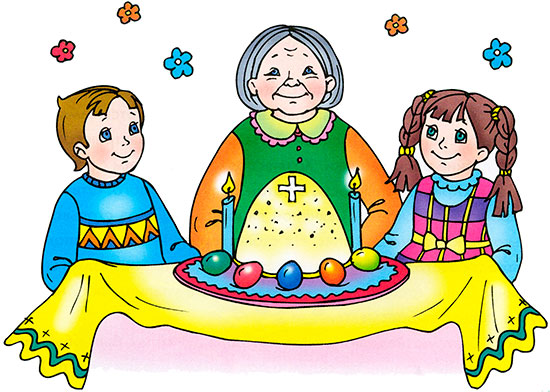 Люди стараются помочь слабым, больным. Радуют своих близких и готовят праздничное угощение…
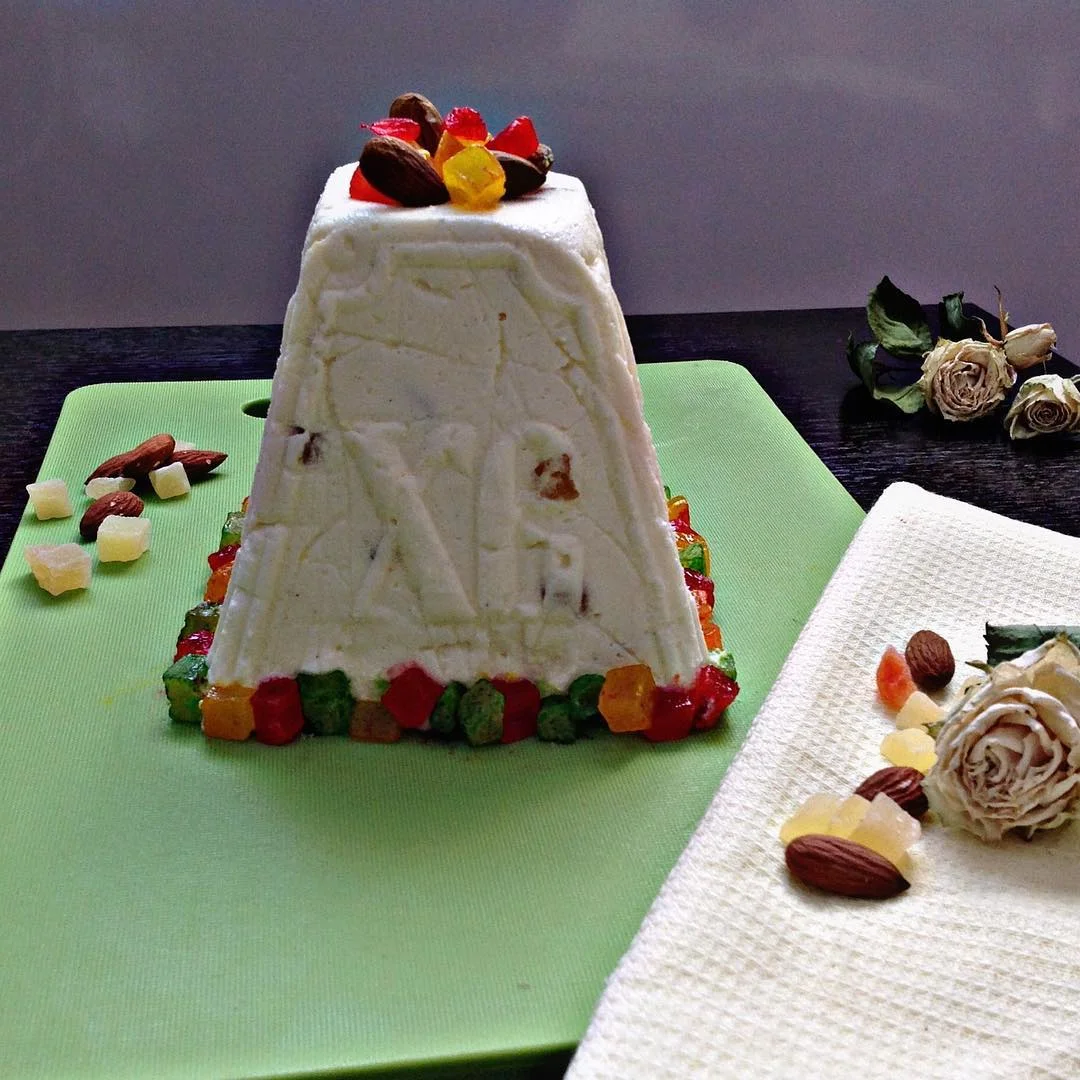 Пасхи, куличи, красят яйца…
Играют в пасхальные игры…
Обычай на Пасху дарить друг другу красные яйца - это символизирует возрождение жизни. Яйцо - символ жизни и появление цыплят.

Яйца красят в разные цвета и дарят со словами: «Христос воскресе!» В ответ следует сказать: «Воистину воскресе!» — и расцеловаться в знак всепрощения и любви к близким.
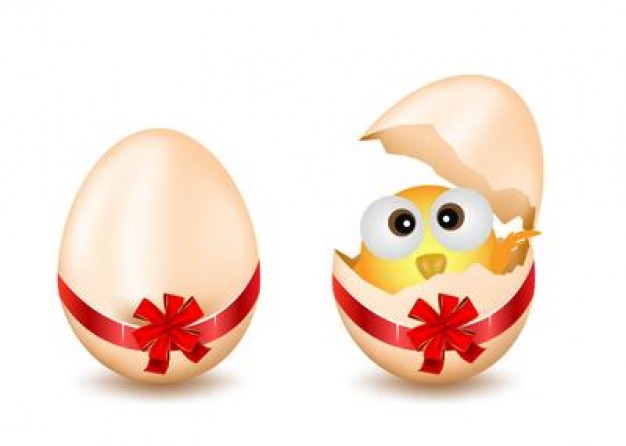 Вот что такое светлый праздник - Пасха!«…Малиновый звон над рекою плывет.Служба пасхальная в храмах идет.Слышно везде, раздается окрест:«Христос воскрес!»
Мы предлагаем вашему вниманию стихи о Пасхе
для детей дошкольного возраста.


* * *
Звонко капают капели                             А. Плещеев  «ХРИСТОС ВОСКРЕС!»
Возле нашего окна.        
Птицы весело запели,                               Повсюду благовест гудит.
В гости Пасха к нам пришла                      Из всех церквей народ валит.
(К. Фофанов)                                            Заря глядит уже с небес...
                                                                 Христос воскрес! Христос воскрес!
 ***                                                     
 Словно яркая раскраска,                         С полей уж снят покров снегов,
 К нам домой, явилась Пасха.                  И зеленеет ближний лес...
Принесла в своём лукошке,                     И руки рвутся из оков,
Яйца, булочки, лепёшки,                         Христос воскрес! Христос воскрес!
Пироги, блины и чай.                               Вот просыпается земля,
Пасху весело встречай!                            И одеваются поля...       
   (И. Евдокимова)                                    Весна идёт, полна чудес!
                                                                Христос воскрес! Христос воскрес!